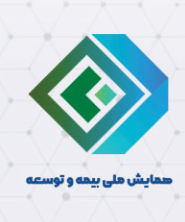 توسعه محصول Surety bond در کشورایران و چالشهای موجودSurety bond product development in Iran and existing challenges
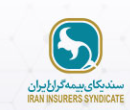 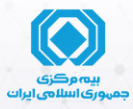 فاطمه عطاطلب و احسان همتی
By: Fatemeh Ata Talab & Ehsan Hemmati
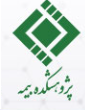 تعریف ضمانت نامهDefinition of Surety bond
ضمانت‌نامه قراردادی سه جانبه است که در آن ضامن به ذینفع (متعهدله) اطمینان می‌دهد که  از وی در برابر اعمال یا رویدادهایی که به تعهد اساسی ضمانت‌خواه (متعهد) آسیب می‌رساند، محافظت می کند. در صورتی که ضمانت‌خواه در ایفای تعهدات خود شکست بخورد، صاحب پروژه می‌تواند از شرکت تضمین بخواهد که ضمانت‌نامه را اجرا کند. حداکثر مسئولیت شرکت تضمین به میزان مبلغ ضمانت‌نامه است.
ضامن: مؤسسه‌ای (بانک/شرکت بیمه/شرکت تضمین) است که ضمانت‌نامه را صادر می‌نماید.
ضمانت‌خواه (متعهد): شخص حقیقی یا حقوقی است که تعهداتی را به موجب روابط پایه در قبال ذی‌نفع برعهده دارد و برای تضمین ایفای آن تعهدات، از بانک/بیمه/شرکت تضمین تقاضای صدور ضمانت‌نامه می‌نماید.
ذی‌نفع (متعهدله): شخص حقیقی یا حقوقی است که ضمانت‌نامه به نفع او صادر می‌شود.
هزینه ضمانت‌نامه، کارمزد نامیده می‌شود و به فاکتورهای مختلفی مانند نوع ضمانت‌نامه، هزینه کل پروژه، نوع ساخت‌وساز، مدت زمان انجام پروژه و شرایط مالی پیمانکار بستگی دارد.
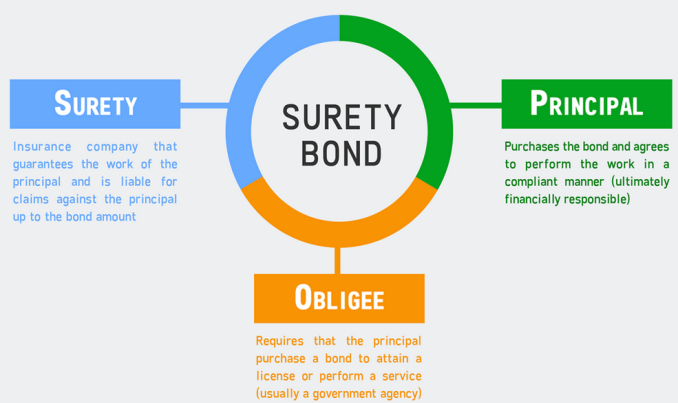 2
تعریف ضمانت نامهDefinition of Surety bond
Surety bond: A tripartite contract in which the surety assures the obligee that it protects him against acts or events that harm the principal obligation of the principal. If the surety fails to fulfill its obligations, the project owner can ask the Surety bond company to enforce the Surety bond. The maximum liability of the company is Surety bond by the amount of the Surety bond.

surety: An institution (bank / insurance company / Surety bond company) that issues a Surety bond.

principal: is a natural or legal person who has obligations under the basic relationship with the obligee and to Surety bond the fulfillment of those obligations, the bank / insurance / Surety bond company the issuance of a Surety bond.

obligee : is a natural or legal person in whose favor the Surety bond is issued.

The cost of the Surety bond is called the commission and depends on various factors such as the type of Surety bond, the total cost of the project, the type of construction, the duration of the project and the financial condition of the contractor.
3
ضمانت‌نامه
ضمانت‌نامه از حیث مرجع صدور به دو نوع تقسیم می‌شود:
الف) ضمانت‌نامه­ بانکی: که توسط بانکها و مؤسسات مالی و اعتباری دارای مجوز صادر می‌شود. ضمانت‌نامه‌های بانکی مبتنی بر تقاضا هستند. بانک‌ها اساساً تمایل دارند که ضمانت‌نامه بدون قید و شرط صادر کنند.
ب) ضمانت‌نامه­ بیمه‌ای: که توسط شرکت‌های بیمه (یا تضمین) صادر می‌شوند و به طور گسترده‌ای در حوزه ساخت‌و‌ساز مورد استفاده قرار می‌گیرند. این ضمانت‌نامه‌ها مشروط هستند.
تعهد بانک ضامن در مواجه با درخواست اجرای ضمانت‌نامه همیشه و در همه حال یک تعهد پولی است صرف‌نظر از این‌که تعهد مورد تضمین خود پولی یا غیر پولی باشد؛ در‌حالی‌که شرکت تضمین همیشه و در همه حال وجهی را به متعهد‌له پرداخت نمی‌نماید بلکه غالباً همان تعهد را به واسطه به‌کارگیری شخص دیگری غیر از متعهد و با هزینه خود به اتمام می‌رساند.
4
ضمانت‌نامهSurety bond
The Surety bond is divided into two types in terms of issuing authority:

A) Bank Surety bond: issued by licensed banks and financial and credit institutions. Bank Surety bond are demand-based. Banks are basically inclined to issue unconditional Surety bond.

B) Insurance Surety bond: issued by insurance (or Surety bond) companies and widely used in the field of construction. These Surety bond are conditional.

The obligation of the surety bank facing a Surety bond application is always a monetary obligation, regardless of whether the Surety bondd obligation is monetary or non-monetary; While the Surety bond company does not always and in any case pay a sum to the obligee, it often fulfills the same obligation by employing someone other than the obligee at its own expense.
5
مجوز فعالیت به عنوان ضامن
بر اساس بند (الف) ماده 9 قانون «حداکثر استفاده از توان تولیدی و خدماتی کشور و حمایت از کالای ایرانی» که اخیراً به تصویب شورای محترم نگهبان رسیده است حکمی آمده است که:
"به منظور ارائه انواع ابزارهای تضمین مورد نیاز بخش تولیدی و خدماتی کشور اعم از ضمانت‌نامه شرکت در مناقصه، پیش پرداخت، حسن انجام کار، حسن انجام تعهدات، کسور وجه‌الضمان و سایر ضمانت‌نامه‌های تعهدات قراردادی، دولت مکلف است زمینه‌های قانونی لازم را برای تأسیس و شکل‌گیری فعالیت مؤسسات تضمین غیردولتی ظرف مدت شش ماه پس از لازم الاجرا شدن این قانون فراهم آورد. شرکت‌های بیمه‌گر ایرانی غیردولتی مجازند نسبت به تأسیس مؤسسات تضمین بر اساس ضوابط و مقررات قانونی اقدام کنند."
6
مجوز فعالیت به عنوان ضامن License to operate as a surety
Pursuant to paragraph (a) of Article 9 of the Law on "Maximum Utilization of the Production and Service Capacity of the Country and Protection of Iranian Goods", which has recently been approved by the Guardian Council, a ruling has been issued that:

"In order to provide all kinds of Surety bond tools required by the production and service sector of the country, including Surety bond for participation in tenders, advance payment, good performance, good performance of obligations, deduction of Surety bond and other Surety bond of contractual obligations, the government is obliged to provide the necessary legal grounds for the establishment and formation of the activities of non-governmental Surety bond institutions within six months after the entry into force of this law. "Iranian non-governmental insurance companies are allowed to establish Surety bond institutions in accordance with legal rules and regulations."
7
ویژگی‌های ضمانت‌نامه
ضمانت‌نامه به عنوان شکلی از بیمه‌های اموال تلقی می‌شود ولی ویژگی‌های خاص خود را دارد. 
یکی از ویژگی‌های ضمانت‌نامه این است که دوره زیان در آن تصادفی نیست اما در فواصل زمانی 8 تا 12 سال اتفاق می‌افتد. این بدان معنی است که روشی که دوره زیان در قیمت‌گذاری گنجانده می‌شود با قیمت‌گذاری حوادث فاجعه‌آمیز متفاوت است. 
ضمانت‌نامه بیشتر از بیمه‌های اموال بر قضاوت متکی است.
ضمانت‌نامه به عنوان محصول با ضریب خسارت صفر شناخته شده است. البته این بدین معنی نیست که صادرکنندگان ضمانت‌نامه سال‌ها خسارتی نخواهند داشت بلکه بیانگر آن است که هدف شرکت صادر کننده تضمین پایش فعالانه ریسک‌ها و اجتناب از بروز خسارت است. 
در مقایسه با رشته‌های بیمه‌ای، ضمانت‌نامه یک رشته پرهزینه است زیرا تلاش بسیاری را برای فرایند صدور اختصاص می‌دهد.
2
ویژگی‌های ضمانت‌نامهSurety bond Features
A Surety bond is considered a form of property insurance but has its own characteristics.

 One of the features of the Surety bond is that the loss period is not accidental but occurs at intervals of 8 to 12 years. This means that the way in which the loss period is included in pricing is different from the pricing of catastrophic events.

Surety bond relies more on judgment than property insurance.

The Surety bond is recognized as a zero-loss product. Of course, this does not mean that the issuers of the Surety bond will not suffer damages for years, but it does indicate that the purpose of the exporting company is to ensure active monitoring of risks and to avoid damages. 

Compared to insurance fields, Surety bond is a costly field because it takes a lot of effort for the issuance process.
2
مروری بر وجوه افتراق بین بیمه‌نامه و ضمانت‌نامهAn overview of the differences between insurance and Surety bond
4
مروری بر وجوه افتراق بین بیمه‌نامه و ضمانت‌نامهAn overview of the differences between insurance and Surety bond
5
مروری بر وجوه افتراق بین بیمه‌نامه و ضمانت‌نامهAn overview of the differences between insurance and Surety bond
5
مروری بر وجوه افتراق بین بیمه‌نامه و ضمانت‌نامهAn overview of the differences between insurance and Surety bond
5
عرضه‌کنندگان ضمانت‌نامه در آمریکا
بازار ضمانت‌نامه در ایالات متحده و کانادا اغلب به وسیله بیمه‌گران تأمین می‌شود و بانک‌ها نقش کمی در صدور ضمانت‌نامه دارند. به خاطر قوانین خاص، ضمانت‌نامه‌ها به صورت انحصاری توسط شرکت‌های مجاز صادر می‌گردد که یا شرکت‌های تخصصی هستند که در زمینه ضمانت‌نامه فعالیت دارند یا بخش تخصصی بیمه‌های غیرزندگی برای ضمانت‌نامه دارند. حدود دو سوم بازار آمریکا را ضمانت‌نامه‌های قراردادی شامل می‌شود. در آمریکا حدود صد شرکت ضمانت‌نامه صادر می‌کنند که پنج بازیگر بزرگ در حدود نصف بازار را در اختیار دارند.
در مکزیک ضمانت‌نامه‌ها فقط توسط مؤسسات تضمین صادر می‌شوند و شرکت‌های بیمه اجازه صدور ضمانت‌نامه را ندارند، حتی اگر شرکت‌های بیمه و تضمین دارای مالکیت یکسان باشند.
ضریب نفوذ ضمانت‌نامه بیمه‌ای در آمریکا بیشتر از سایر بازارهاست زیرا در آمریکا دولت فدرال و اکثر ایالت‌ها ملزم به خرید ضمانت‌نامه پرداخت و حسن انجام کار برای کارهای دولتی بالای 100.000 دلار آمریکا هستند. همچنین ضمانت‌نامه‌ها در کارهای عمومی بالای 25.000 دلار نیز توصیه می‌گردد.
در کلمبیا بیمه‌گران حدود 90% بازارضمانت‌نامه را پوشش می‌دهند و بانک‌ها هم بقیه بازار را پوشش می‌دهند.
در برزیل، کلمبیا و ونزوئلا ضمانت‌نامه توسط بیمه‌گران تک‌محصولی یا توسط بیمه‌گران تخصصی که در چندین رشته بیمه‌های غیرزندگی فعالیت دارند ارائه می‌شود.
در پرو، ضمانت‌نامه به ندرت توسط شرکت‌های بیمه صادر می‌شود زیرا قانون در خصوص اجازه صدور ضمانت‌نامه توسط شرکت‌های بیمه چندان شفاف نیست و اکثر ضمانت‌نامه‌ها توسط بانک‌ها صادر می‌شوند.
در آرژانتین اوراق تضمین متقاضی زیادی دارند. اگرچه بانک‌ها هنوز بسیار رقابتی عمل می‌کنند، اکثر اوراق تضمین توسط بازار بیمه به ویژه توسط سه شرکت تخصصی صادر می‌شوند. کشور آرژانتین دارای بیش از 50 سال تجربه در صنعت ضمانت‌نامه می‌باشد و نهاد مقررات‌گذار در بازار ضمانت‌نامه آن،  نظارت ملی بیمه می‌باشد. نوع بازار ضمانت‌نامه در آرژانتین، رقابت کامل می‌باشد.
14
در شیلی نیز اکثر ضمانت‌نامه‌ها توسط بانک‌ها صادر می‌شوند زیرا ضمانت‌نامه‌های صادره توسط بانک‌ها ارزان‌تر از ضمانت‌نامه‌های صادره توسط شرکت‌های تضمین هستند.
US Surety bond Suppliers
In Mexico, Surety bond are issued only by Surety bond institutions, and insurance companies are not allowed to issue Surety bond, even if the insurance and Surety bond companies have the same ownership.
The Surety bond market in the United States and Canada is often provided by insurers, and banks play little role in issuing Surety bond. Due to special rules, Surety bond are issued exclusively by authorized companies, which are either specialized companies that work in the field of Surety bond or have a specialized section of non-life insurance for Surety bond. About two-thirds of the US market is covered by contract Surety bond. In the United States, about 100 companies issue Surety bond, with five major players holding about half the market.
The insurance penetration rate in the United States is higher than in other markets because in the United States the federal government and most states are required to pay for the Surety bond and do a good job of doing government work over US $ 100,000. Surety bond for public works above $ 25,000 are also recommended.
In Colombia, insurers cover about 90% of the collateral market, and banks cover the rest.
In Brazil, Colombia and Venezuela, the Surety bond is provided by single product insurers or by specialized insurers operating in several non-life insurance fields.
In Peru, Surety bond are rarely issued by insurance companies because the law on allowing insurance companies to issue Surety bond is not very clear and most Surety bond are issued by banks.
In Argentina, securities have many applicants. Although banks are still very competitive, most securities are issued by the insurance market, especially by three specialized companies. Argentina has more than 50 years of experience in the Surety bond industry and its regulatory body in the Surety bond market is the National Insurance Supervision. The type of Surety bond market in Argentina is perfect competition.
In Chile, too, most Surety bond are issued by banks because Surety bond issued by banks are cheaper than Surety bond issued by Surety bond companies.
15
عرضه‌کنندگان ضمانت‌نامه در اروپا
ضریب نفوذ ضمانت‌نامه بیمه‌ای در اروپا پایین‌تر از میانگین جهانی است. در اروپا غالباً بانک‌ها ضمانت‌نامه را ارائه می‌کنند. به همین دلیل است که ضریب نفوذ آن کمتر از سایر مناطق جهان است.
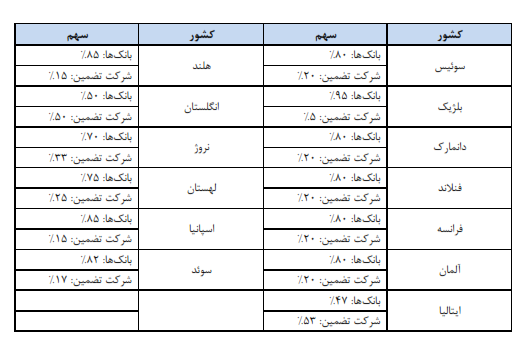 16
Surety bond suppliers in Europe
The penetration rate of insurance Surety bond in Europe is lower than the global average. In Europe, banks often offer Surety bond. That is why it has a lower penetration rate than other parts of the world.
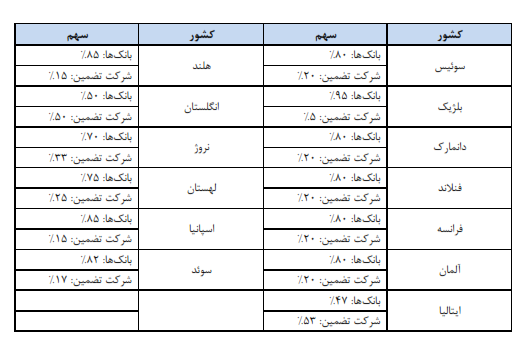 17
عرضه‌کنندگان ضمانت‌نامه در آسیا
ژاپن در حوزه ضمانت‌نامه بازار بسیار پیشرفته‌ای محسوب می‌شود. ضمانت‌نامه‌ها اغلب به وسیله بیمه‌گران غیرزندگی و بانک‌ها ارائه می‌شوند.
ضمانت‌نامه در روسیه هنوز دوران کودکی خود را سپری می‌کند. علت این امر نبود مقررات و شفاف نبودن قانون است. در بازار روسیه ضمانت‌نامه توسط شرکت‌های بیمه ارائه می‌شود ولی هنوز به سطح استاندارد بین‌المللی نرسیده است. نهاد ناظر بر ضمانت‌نامه در روسیه FSSN می‌باشد که همان نهاد ناظر بر صنعت بیمه روسیه است.
در کره‌جنوبی این کسب‌و‌کار بسیار بزرگ است. یک شرکت تضمین تخصصی، بزرگترین شرکت صادرکننده ضمانت‌نامه از لحاظ کارمزد است.
در کشورهای پیشرفته آسیایی، بیشترین کارمزد ضمانت‌نامه متعلق به کره‌جنوبی است که دومین بازار بزرگ جهانی ضمانت‌نامه را دارد.
در سایر کشورهای آسیایی ضمانت‌نامه‌ها توسط بانک‌ها صادر می‌شوند.
در پاکستان کمیسیون بورس و اوراق بهادار پاکستان (SECP) که نهاد ناظر بر بخش بیمه پاکستان می‌باشد به شرکت‌های بیمه غیرزندگی اجازه صدور ضمانت‌نامه را داده است.
در چین، از اوایل سال 2016 بازار ضمانت‌نامه در بین بیمه‌گران چینی به‌صورت قابل توجهی توسعه یافته است. قبلاً شرکت‌های ساختمانی مجبور بودند محصولات تضمین را از بانک‌ها دریافت کنند ولی از اوایل سال 2016 این وضعیت تغییر کرد و کمیسیون تنظیم مقررات بیمه چین و کمیته مرکزی جمهوری خلق چین و شورای دولتی، بازار ضمانت‌نامه را باز کردند. از آن پس، تعدادی از شرکت‌های بیمه عرضه این محصول جدید را آغاز کردند و مدل آن‌ها بسیار شبیه بازار ضمانت‌نامه آمریکا است.
18
در هند شرکت‌های بیمه حق ارائه ضمانت‌نامه را ندارند.
The Surety bond in Russia is still in its infancy. The reason for this is the lack of regulations and the lack of transparency in the law. In the Russian market, the Surety bond is provided by insurance companies, but has not yet reached the level of international standard. The Surety bond body in Russia is the FSSN, which is the same body that oversees the Russian insurance industry.
Surety bond suppliers in Asia
Japan is a very advanced market in the field of Surety bond. Surety bond are often provided by non-life insurers and banks.
This business is very big in South Korea. A specialized Surety bond company is the largest issuer of Surety bond in terms of fees.In developed Asian countries, the highest Surety bond fee belongs to South Korea, which has the second largest global Surety bond market.
In other Asian countries, Surety bond are issued by banks.
In Pakistan, the Pakistan Stock Exchange Commission (SECP), which oversees Pakistan's insurance sector, has authorized non-life insurance companies to issue Surety bond.
In China, the Surety bond market among Chinese insurers has grown significantly since early 2016. Previously, construction companies had to receive Surety bond products from banks, but this changed in early 2016, when the China Insurance Regulatory Commission, the People's Republic of China Central Committee and the State Council opened the Surety bond market. Since then, a number of insurance companies have launched the new product, and their model is very similar to the US Surety bond market.
19
In India, insurance companies do not have the right to provide a Surety bond.
Surety bond suppliers in Oceania
بیشتر اوراق تضمین در استرالیا توسط چهار شرکت صادرکننده تضمین آمریکایی Chubb، St.Paul، AIG و Fireman’s Fund صادر می‌شود.
Most bonds in Australia are issued by four US Surety bond issuers, Chubb, St. Paul, AIG and Fireman's Fund.
در استرالیا و نیوزلند از ضمانت‌نامه خیلی استفاده نمی‌شود و اگر وجود داشته باشد معمولاً توسط بانک‌ها صادر می‌شود. در استرالیا این تقاضا در حال رشد است و صدور اوراق تضمین توسط شرکت‌های بیمه نیز در حال افزایش است. 
In Australia and New Zealand, Surety bond are not widely used and, if any, are usually issued by banks. In Australia, this demand is growing and the issuance of bonds by insurance companies is also increasing.
20
عرضه‌کنندگان ضمانت‌نامه در آفریقاSurety bond suppliers in Africa
در آفریقا اوراق تضمین اکیداً توسط بانک‌ها صادر می‌شوند. در این ناحیه هیچ اوراق تضمینی توسط شرکت‌های بیمه صادر نمی‌شود به جز آفریقای جنوبی که تعداد کمی از شرکت‌های بیمه اوراق تضمین را در صورتی که مورد تأیید کارفرما باشد صادر می‌کنند. 
In Africa, bonds are strictly issued by banks. No securities are issued by insurance companies in this region, except in South Africa, where a small number of insurance companies issue securities if approved by the employer.
21
انواع ضمانت نامه
انواع ضمانت نامه
فدرالی
قضایی
مسئولان
مجوز
قراردادی
این ضمانت‌نامه‌ها در قراردادهای ساختمان مورد استفاده قرار می‌گیرند و دارای انواع مختلفی هستند:
- ضمانت‌نامه مزایده/مناقصه
- ضمانت‌نامه حسن انجام کار
- ضمانت‌نامه پیش‌پرداخت
- ضمانت‌نامه تعمیر
 - ضمانت‌نامه تکمیل
این ضمانت‌نامه، تضمین می‌کند که فعالیت‌های فرد یا طرف تضمین شده، مطابق با استانداردهای فدرال باشد.
- ضمانت نامه امانت
- ضمانت نامه دادگاهی
معمولاً مسئولانی که انتخاب یا انتصاب می‌شوند باید این ضمانت‌نامه را تهیه کنند. ضمانت‌نامه مسئولان تضمین می‌کند که مسئولان در انجام وظایف خود و حفظ منافع ملی، نهایت صداقت را داشته باشند.
این ضمانت‌نامه برای افرادی نیاز است که به منظور انجام فعالیتی خاص در یک شهر، نیاز به اخذ مجوز دارند. این ضمانت‌نامه‌ها ضمانت می‌کنند که شخص تضمین شده، تمام مقررات و قوانین مرتبط با فعالیتش را رعایت کند.
22
Types of warranties
Types of warranties
Federal
Judiciary
Officials
License
Contractual
These Surety bond are used in building contracts and come in many forms:
- Auction / tender Surety bond
Surety bond of good performance
Advance payment Surety bond
Repair Surety bond 
Completion Surety bond
This Surety bond ensures that the activities of the Surety bond individual or party comply with federal standards.
Loan Surety bond
 Court Surety bond
This Surety bond is required for people who need a license to perform a specific activity in a city. These warranties Surety bond that the Surety bond person will abide by all the rules and regulations related to his activity.
Officials who are elected or appointed usually have to provide this Surety bond. Officials' Surety bond ensure that officials are extremely honest in performing their duties and protecting national interests.
23
ضمانت‌نامه
هنگامی که پیمانکار قادر به اجرای تعهدات خود در مقابل کارفرما نباشد، شرکت تضمین تعهدات خود را بر اساس ضمانت‌نامه انجام می‌دهد و متقابلاً طبق قانون، حق رجوع به پیمانکار برای جبران زیان و خسارت خود را دارد. بنابراین شرکت تضمین قبل از تنظیم ضمانت‌نامه باید موافقت‌نامه چگونگی دریافت خسارت خود با پیمانکار را بر اساس حق جانشینی یا قائم مقامی امضاء نماید. در واقع حق جانشینی امکانی برای ضامن، که خسارت را بر اساس قرارداد پرداخت نموده، فراهم می‌کند تا ضررهای پرداختی را مستقیماً از پیمانکار، که در انجام قرارداد اصلی قصور داشته، بازیافت کند.
جهت جلوگیری از بروز خسارت، شرکت‌های تضمین قبل از صدور ضمانت‌نامه صلاحیت پیمانکار را مورد ارزیابی قرار می‌دهند. تخصص شرکت تضمین در تأیید صلاحیت پیمانکار به مالک پروژه اطمینان می‌دهد که کارفرما ظرفیت مالی و فنی لازم جهت تکمیل پروژه را دارا می‌باشد.
24
Surety bond
When the contractor is unable to fulfill its obligations to the employer, the company Surety bond its obligations under the Surety bond and, in turn, has the right to refer to the contractor in accordance with the law to compensate for its losses. Therefore, the Surety bond company must sign the agreement on how to receive its damages with the contractor based on the right of replacement or deputy before preparing the Surety bond. In fact, the right of replacement allows the surety, who paid the damages under the contract, to recover the damages directly from the contractor, who failed to perform the original contract.
To prevent damage, Surety bond companies assess the contractor's eligibility before issuing a Surety bond. The expertise of the Surety bond company in certifying the contractor qualifies the project owner that the employer has the necessary financial and technical capacity to complete the project.
25
عوامل مؤثر در تحلیل صلاحیت پیمانکار
صورت‌های مالی سالانه و میان‌دوره‌ای
استراتژی سرمایه‌گذاری
مکانیزم‌های کنترل هزینه
روند پیشرفت کار
موجودی نقد
ارزش ویژه
سرمایه در گردش
اعتبار بانکی و سایر روابط اعتباری
تجربه قبلی در پروژه‌های مشابه
تجهیزات
کارمندان
حجم کار گذشته، فعلی و آینده (با ضمانت‌نامه و بدون ضمانت‌نامه)
برنامه تداوم کسب‌و‌کار
ساختار سازمانی
برنامه مدیریتی
پیمانکار پروژه
پیمانکاران فرعی
تأمین‌کنندگان مواد
وام‌دهندگان
Factors affecting the contractor qualification analysis
Annual and interim financial statements
Investment strategy
Cost control mechanisms
Work progress
Cash balance
Special value
Working capital
Bank credit and other credit relations
Previous experience in similar projects
Equipment
Employees
Past, present and future workload (with and without Surety bond)
Business Continuity Program
Organizational Structure Managerial program
Project Contractor
Subcontractors .Material suppliers
Lenders
اساس تحلیل مالیThe basis of financial analysis
قبل از تحلیل اطلاعات مالی، شرکت تضمین باید:
 1) یادداشت‌های حسابرس قانونی
 2) کیفیت صورت مالی 
3) نوع روش حسابداری استفاده شده 
را مورد بررسی قرار دهد. این سه عامل بسیار حائز اهمیت هستند زیرا آنها وزن زیادی در تصمیم‌گیری شرکت تضمین برای صدور ضمانت‌نامه دارند.
Before analyzing financial information, the Surety bond company must: 
 1) Notes of the statutory auditor 
 2) Quality of financial statements
3) The type of accounting method used
To examine. These three factors are very important because they carry a lot of weight in the Surety bond company's decision to issue a Surety bond.
28
تحلیل نسبت
تحلیل نسبت، یک تکنیک ریاضی برای ارزیابی موقعیت مالی فعلی شرکت با استفاده از اطلاعات صورت‌های مالی است. 
نسبت و روند تجزیه و تحلیلی که مورد استفاده قرار می‌گیرد برای بررسی نقدینگی یا توانگری، کارایی و سودآوری پیمانکار است. این نسبت‌های محاسباتی سوابق پیمانکار را با متوسط صنعت مورد مقایسه قرار می‌دهد. 
تفسیر این نسبت‌ها ذهنی است و تا حد زیادی به دانش تجربی صادرکننده بستگی دارد.
29
Ratio analysis
Ratio analysis is a mathematical technique for assessing a company's current financial position using financial statement information.
The ratio and process of analysis used to assess the contractor's liquidity or wealth, efficiency and profitability. These computational ratios compare the contractor's record with the industry average.
The interpretation of these ratios is subjective and largely depends on the empirical knowledge of the exporter.
30
قیمت‌گذاری ضمانت‌نامه
به دلیل شباهت‌هایی که بین ضمانت‌نامه و اموال وجود دارد، اکثر اکچوئران رویکرد مشابه اموال را برای قیمت‌گذاری ضمانت‌نامه استفاده می‌کنند. هر دو روش نرخ‌گذاری تجربی و نرخ‌گذاری بر مبنای معرض خطر برای قیمت‌گذاری ضمانت‌نامه استفاده می‌شود. در مورد ضمانت‌نامه‌ها، مفروضات هر دو متدولوژی به یک اندازه سوال‌برانگیز است. بنابراین قیمت‌گذاری ضمانت‌نامه نوعی هنر محسوب می‌شود و بسیار مبتنی بر قضاوت است. 
نرخ‌گذاری تجربی به لحاظ تئوری جذاب است زیرا نرخی درست برای پورتفو بر مبنای تجربه شخصی محاسبه می‌شود. این بدان معنی است که ما نیاز به مفروضات زیادی در کار بر داده‌ها هنگام قیمت‌گذاری نداریم. این یک روش متداول با توجه به کمیت و کیفیت داده‌هاست.
نرخ‌گذاری بر مبنای معرض خطر از لحاظ نظری جذاب است زیرا اجازه استفاده از تجربه صنعت را می‌دهد. این امر موجب می‌شود تجربه دوره‌های کوتاه‌مدت اعتبار بیشتری داشته باشد. در این روش فقط برآورد تعداد خسارت‌ها قضاوتی است.
31
Surety bond pricing
Because of the similarities between the Surety bond and the property, most actuaries use a similar property approach to pricing the Surety bond. Both experimental pricing and risk-based pricing methods are used for Surety bond pricing. In the case of Surety bond, the assumptions of both methodologies are equally questionable. Therefore, Surety bond pricing is an art and is very judgmental.
Empirical valuation is theoretically attractive because the correct rate for a portfolio is calculated based on personal experience. This means that we do not need to make many assumptions when working on data when pricing. This is a common method given the quantity and quality of data.
Risk-based pricing is theoretically attractive because it allows the use of industry experience. This makes the experience of short courses more credible. In this method, only estimating the number of damages is judgmental.
32
پوشش اتکایی
شرکت‌های تضمین از پوشش اتکایی برای افزایش ظرفیت صدور ضمانت‌نامه‌هایشان و حد معرض خطرهایشان استفاده می‌کنند. 
پوشش اتکایی ابزار کاهش ریسک است که در دسترس شرکت‌های تضمین قرار دارد. 
 این پوشش ظرفیت اضافی برای پیمانکار و کارفرما ایجاد نمی‌کند. 
قراردادهای اتکایی مورد استفاده به دو دسته تقسیم می‌شوند: نسبی و مازاد خسارت.
33
Reinsurance cover
Surety bond companies use reinsurance to increase their Surety bond capacity and exposure to risks.
Reliance coverage is a risk mitigation tool available to insurance companies.
This coverage does not create additional capacity for the contractor and the employer.
The reinsurance contracts used are divided into two categories: relative and excess damages.
34
ضمانت‌نامه مشترکJoint Surety bond
در ضمانت‌نامه مشترک دو یا چند شرکت بیمه یا شرکت تضمین با هم یک ضمانت‌نامه را صادر می‌کنند. 
In a joint Surety bond, two or more insurance companies or Surety bond companies issue a Surety bond together.
هنگامی که یک ضمانت‌نامه به صورت مشترک صادر می‌شود شرکت تضمین لیدر مسئول مدیریت حساب‌ها و خسارت‌های احتمالی است. 
When a Surety bond is issued jointly, Leader Surety bond Company is responsible for managing the accounts and possible losses.
35
مقررات توانگری II در خصوص ضمانت‌نامهWealth Rules II on Surety bond
این مقررات، ضمانت‌نامه را به عنوان یک ریسک سیستمی که می‌تواند خسارت‌های فاجعه‌آمیز تولید کند، در نظر می‌گیرد. 
These regulations treat Surety bond as a systemic risk that could result in catastrophic damage.
36
جمع‌بندیConclusion
شرکت‌های صادرکننده ضمانت‌نامه، باید نیروهای انسانی متخصص در این حوزه داشته باشند تا بتوانند صلاحیت ضمانتخواه را تأیید و ضمانت‌نامه را صادر نمایند.
Surety bond companies must have specialized human resources in order to verify the eligibility of the surety and issue the Surety bond.

 صادرکنندگان ضمانت‌نامه وظیفه بسیار سختی در خصوص ارزیابی قدرت یک شرکت ضمانتخواه از منظر پیش‌بینی سود در کارهای ناتمام و تحلیل سیستم‌های هزینه پیمانکار، الگوهای صورتحساب، تکمیل به موقع و احتمال سودآوری دارند. 
Surety bond issuers have a very difficult task in assessing the strength of a Surety bond company in terms of forecasting profits in unfinished business and analyzing contractor cost systems, billing patterns, timely completion, and profitability.
پس از ابلاغ مقررات و ضوابط مربوط به تأسیس و فعالیت مؤسسات تضمین یکی از چالش‌هایی که این مؤسسات با آن مواجهند نحوه قیمت گذاری و تایید صلاحیت ضمانتخواه است.
After announcing the rules and regulations related to the establishment and operation of Surety bond institutions, one of the challenges that these institutions face is how to price and certify the Surety bond.
37
SWOT
38
SWOT
39
با سپاس از توجه شما
Thank you for your attention
7